Chaleur spécifique, du solide au gaz
Niveau : L3
Prérequis
On considère un ensemble de n particules, fixé au cours de l’étude. Nous avions vu dans les cours précédents que U est une fonction de T, V et n. Ainsi :





Où :                   
					est la capacité calorique à volume constant de 			 				l’ensemble des n particules considérées

De même : 




Où Cp est la capacité calorifique à pression constante de l’ensemble des n particules considérées.
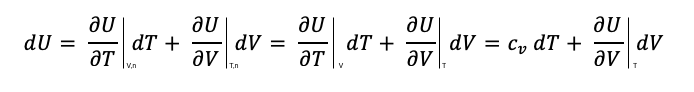 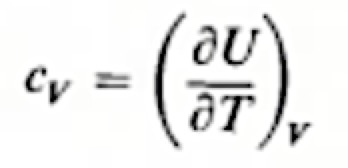 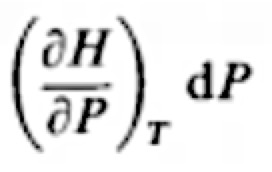 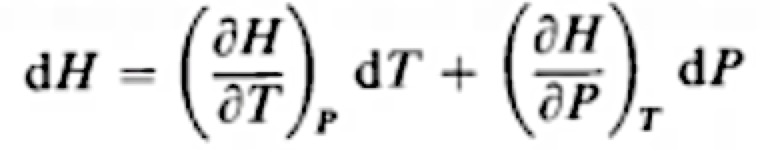 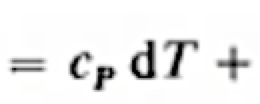 Cp et Cv pour quelques gaz
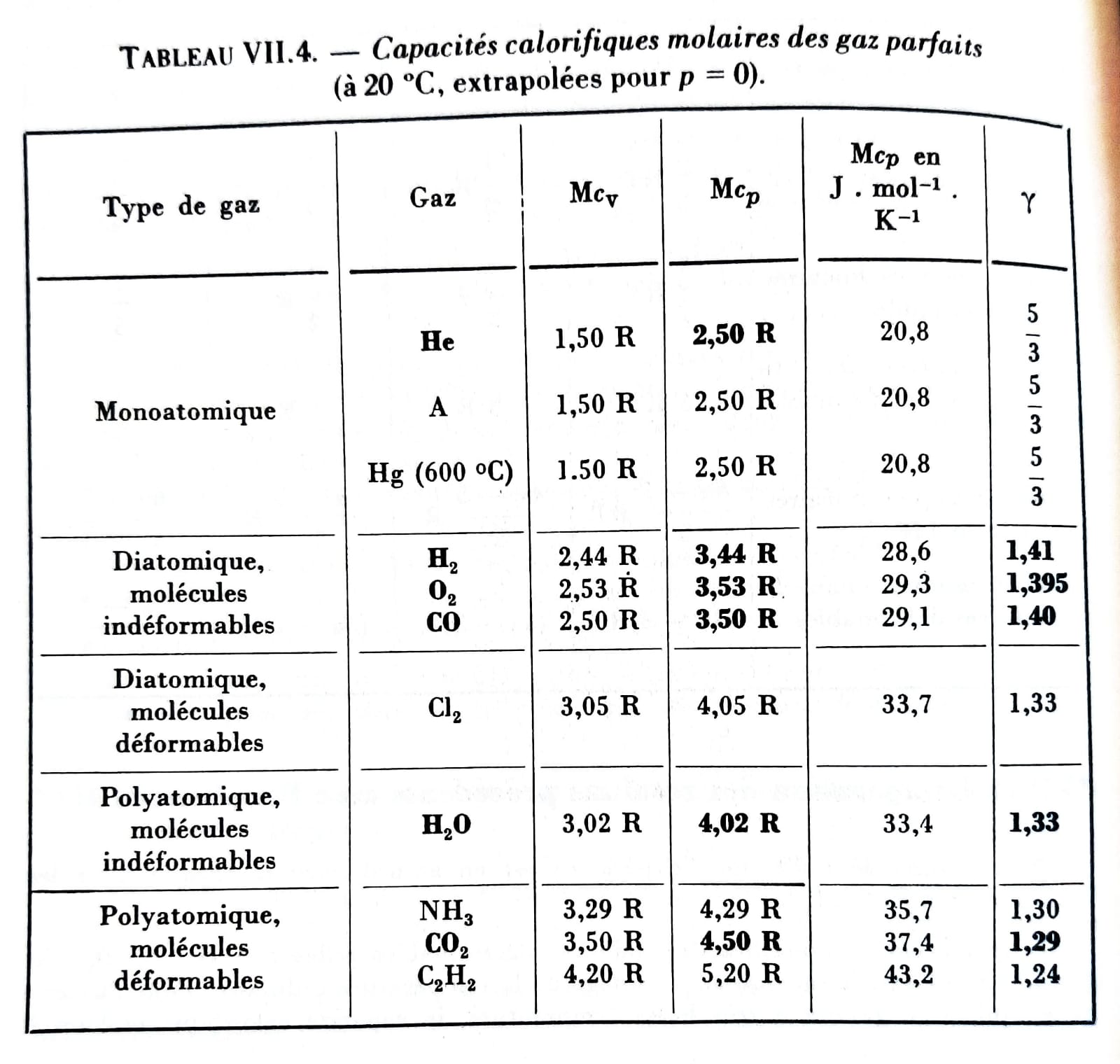 Résultats expérimentaux
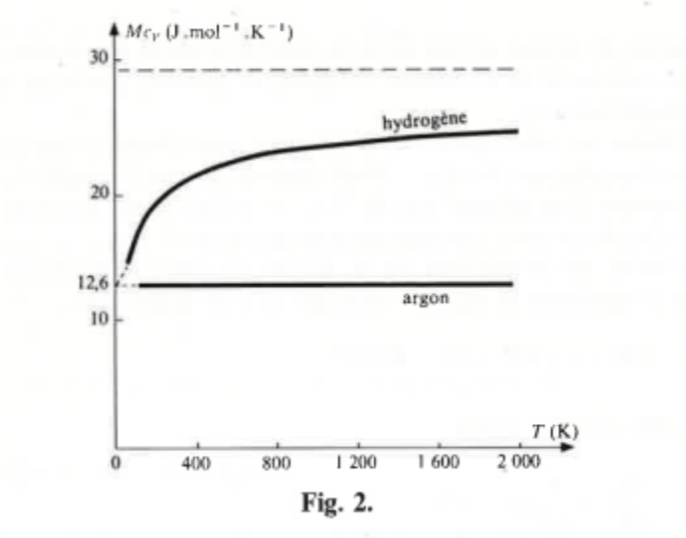 Dihydrogène :
Aux basses températures : Cv = 3/2 R
Aux hautes températures : Cv = 7R/2
Etude statistique des gaz parfaits diatomiques
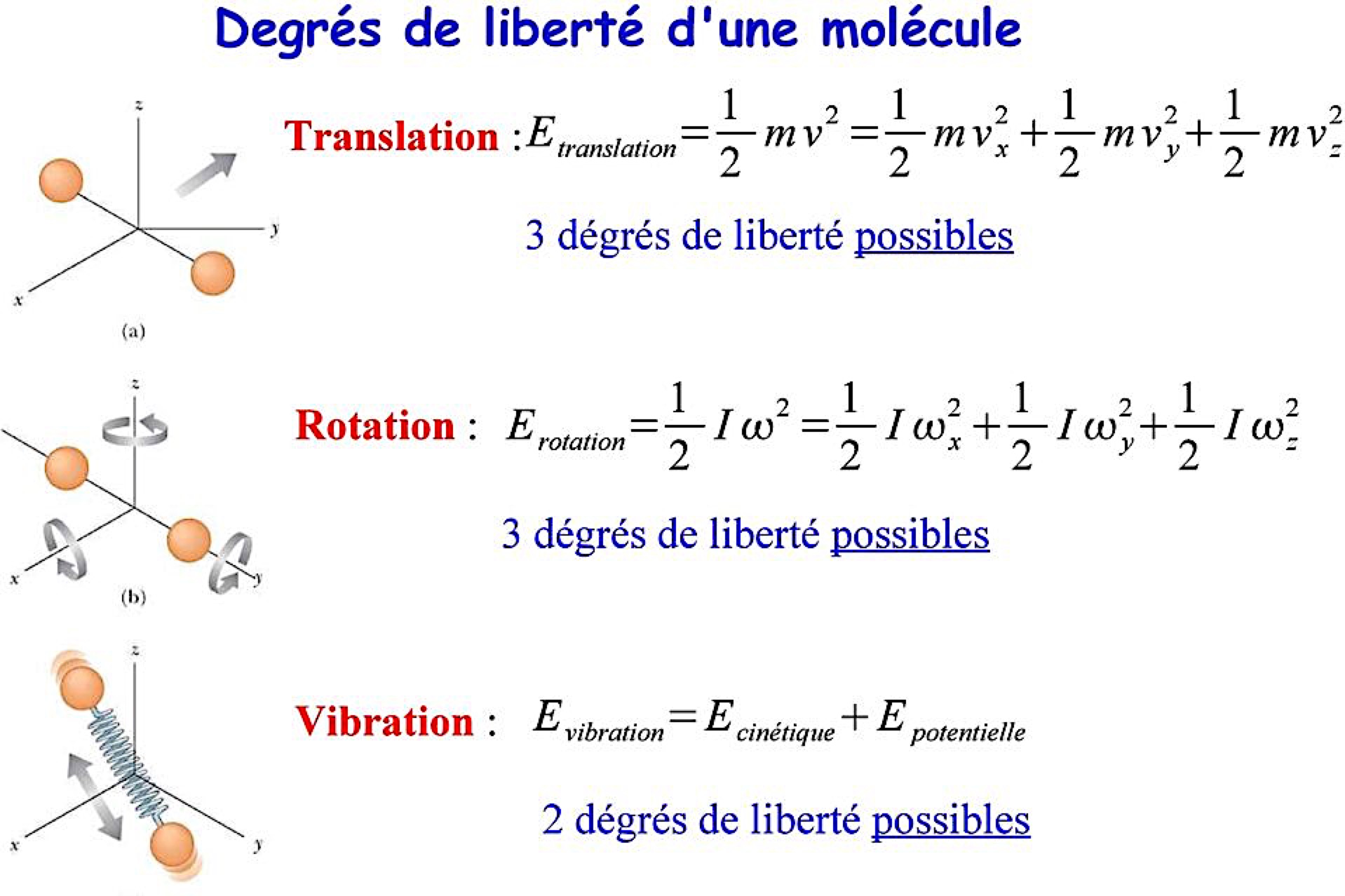 Contrairement aux gaz parfais monoatomiques qui se comportent comme des points matériels sans structure, une molécule diatomique se modélise de la façon suivante :
melectron ≈ mp / 2000 donc pour Ecoulomb ≈ 10 eV : ve ≈ 1300 km/s et vnoyaux ≈ 5 km/s

Nous allons donc faire l’hypothèse que les dynamiques des électrons et des noyaux sont découplés.
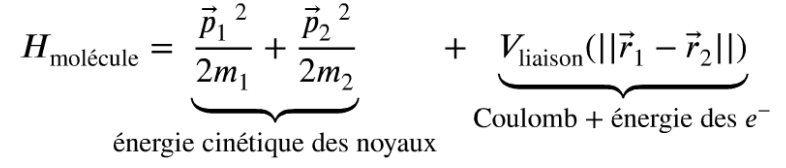 Etude statistique des gaz parfaits diatomiques
Dans les coordonnées du centre de masse :




L’hamiltonien



Se réécrit : 





		-> Découplage entre les variables du centre de masse (translation) et les variables relatives (rotation et vibration)
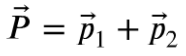 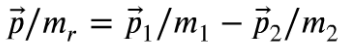 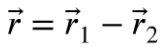 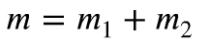 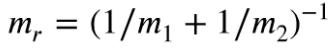 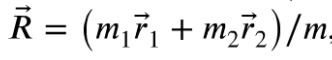 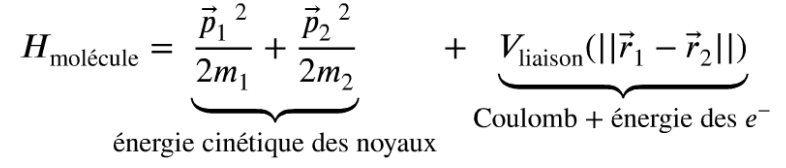 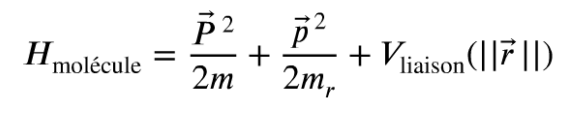 Etude statistique des gaz parfaits diatomiques
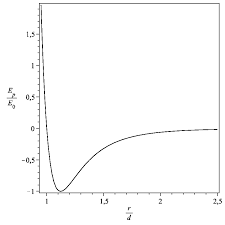 Vliaison(r) possède un minimum en r* 

Au voisinage de r* : 

Vliaison(r) = -V0 + ½ mrω2 (r-r*)2
Quantification des énergies pour la rotation et la vibration
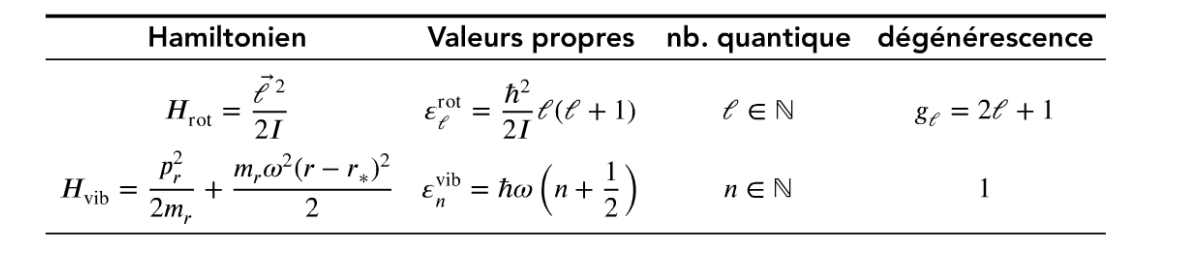 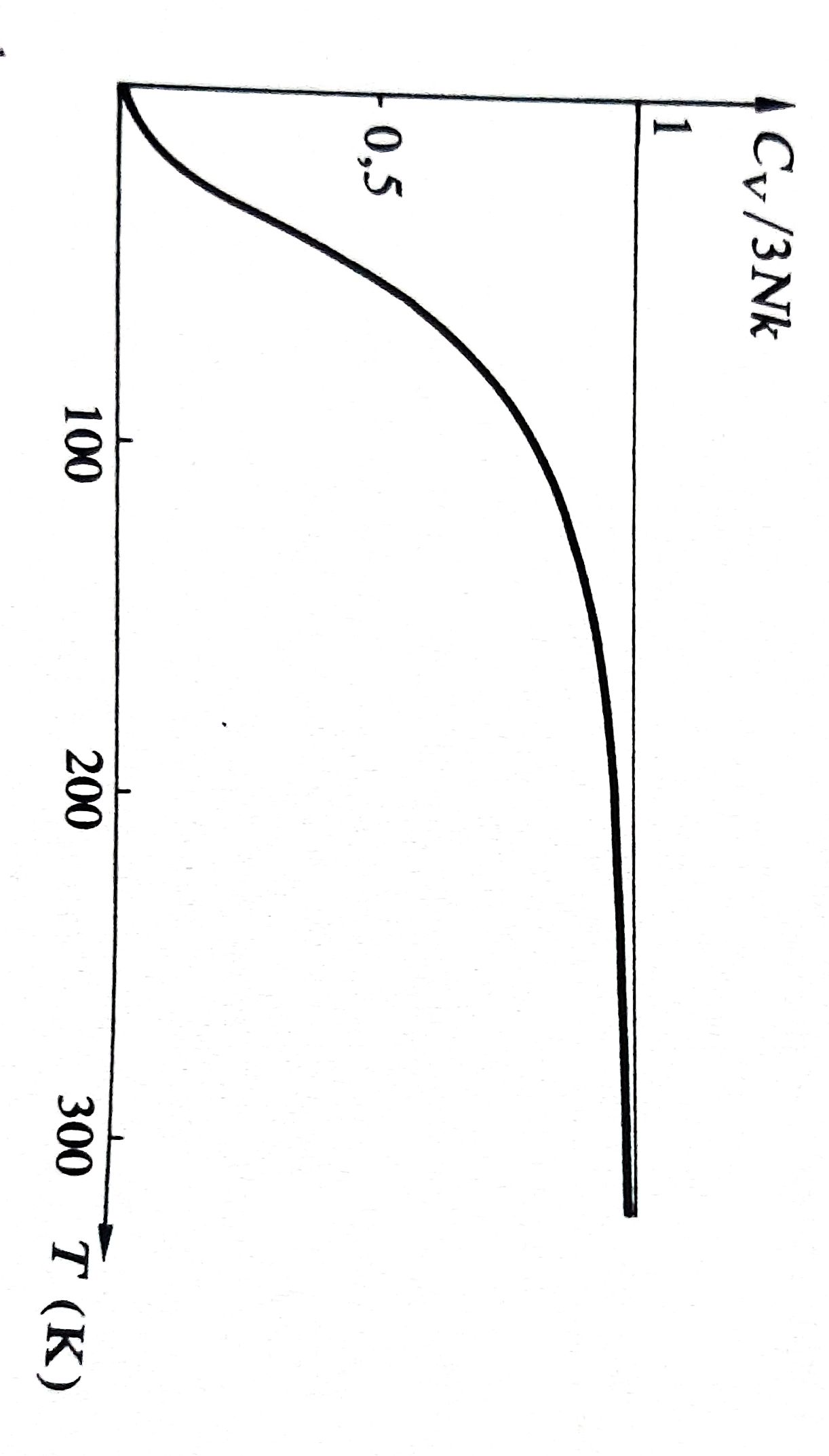 Chaleur spécifique des solides
Argent
Bibliographie des images
Degrés de liberté d’une molécule : docplayer.fr
Potentiel de Lennard-Jones : wikipédia
Hamiltonien de la molécule
L’hamiltonien est séparable :
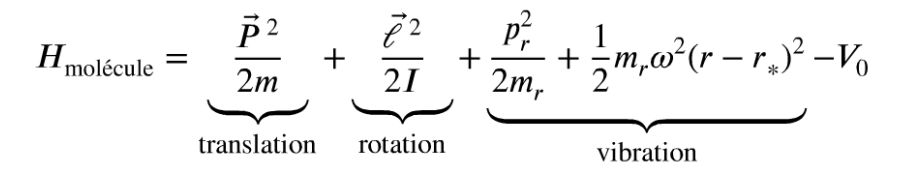 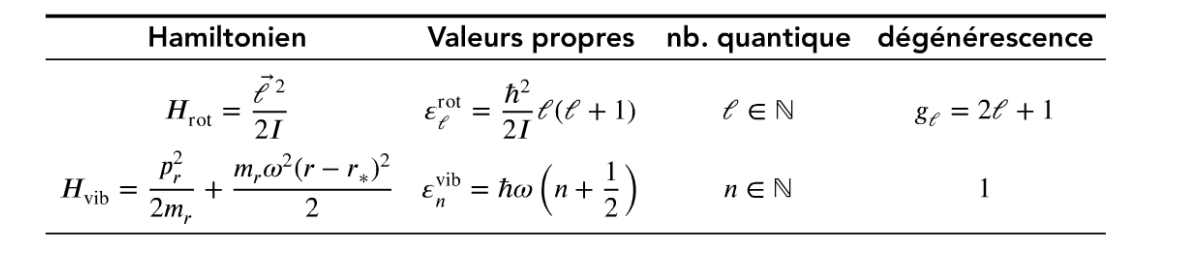 Pour une distribution canonique :
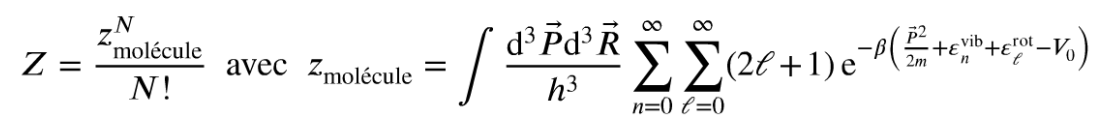 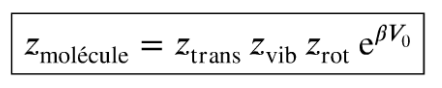